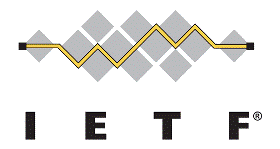 Integration of Telefonica CDN with the Transport Network
Luis M. Contreras | Telefónica GCTIO – Transport Group (*)
Francisco Cano | Telefónica GCTIO – Video Group

 
Singapore, ALTO side meeting, November 2019
(*) luismiguel.contrerasmurillo@telefonica.com / contreras.ietf@gmail.com
Background
Telefónica is an international telecom operator with presence in 15 countries in Europe and Latin America (+ a Tier-1 international carrier)
Multiservice Networks: fixed, mobile, enterprise, etc
In house development of CDN solution (TCDN)
Distribution of content associated to the Telefonica video services (Movistar+ & Movistar Play) 
Delivery of video in an OTT fashion for customers internal and external to Telefónica Networks
State-of-the-art request routing logic considering multiple information in order to maximize the video distribution efficiency
E.g., IP prefix requesting the content and the status of the deliver end points
By now, manual feed of PIDs and assigned network nodes
ALTO side meeting, IETF#106, Singapore
Rationale for making TCDN Transport Network aware
The main objective of TCDN is to provide an efficient delivery of the contents within the network
Content delivery is based on a (semi-)static view up to now, decoupled from the real situation
In order to make a complete and efficient usage of the network, TCDN would benefit from a real time knowledge of the status and characteristics of the Network
For instance, delivery decisions in TCDN allows to quickly adapt to changes (e.g., topology changes, congestion, etc.)
ALTO side meeting, IETF#106, Singapore
Use cases enabled by a better integration between TCDN and the Transport Network
Automatic acquisition of network topology, eliminating manual upload of network topology information and its periodic update
Awareness of network events such as congestion or network incidents which can allow TCDN to trigger actions for the content delivery for mitigating impacts in both network and customers
E.g., Elastic management of the bitrate for certain contents/users
Dynamic instantiation of new streamers (localized delivery) by integration with orchestration solutions
Adaptation of content delivery as function of the Access Network type (fixed, mobile, etc).
ALTO side meeting, IETF#106, Singapore
How to make it? Integration of ALTO and Transport Network to assist TCDN decisions
RFC7752, “North-Bound Distribution of Link-State and Traffic Engineering (TE) Information Using BGP” – e.g. ALTO server using topology and TE information
Client
BGP Speaker
ALTO Server
ALTO protocol
BGP-LS NLRI
ALTO abstract topology (Network Maps) can be automatically generated from the physical Network topology, allowing also the application of policies.
Information about IP prefixes and TE can be obtained. Prefixes can be distributed by BGP while TE information can be obtained from the IGP protocol (OSPF / IS-IS).
BGP-LS provides a single interface for exposing all that information to the ALTO Server
ALTO side meeting, IETF#106, Singapore
Taking action
PoC planned in Global CTIO labs to explore the integration of the Transport Network, ALTO and TCDN
Next step is to trial the solution in a real network (Telefonica Spain)
Feedback from this session is very welcomed!
ALTO side meeting, IETF#106, Singapore